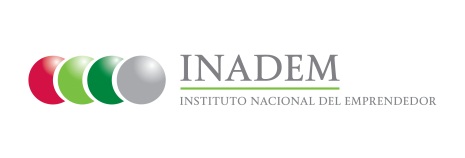 Porcentaje de MIPYMES que desarrollaron sus habilidades empresariales por medio de eventos, campañas, talleres, metodologías y cursos y que pertenecen a los sectores estratégicos
Indicador
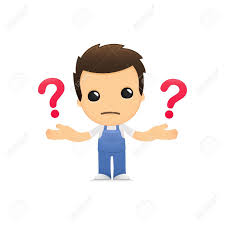 Mide la proporción de MIPYMES que desarrollaron habilidades empresariales para la operación de su negocio por medio de eventos, campañas, talleres, metodologías y cursos  apoyados por el INADEM y que pertenecen a los sectores estratégicos identificados de manera conjunta con cada una de las entidades federativas*.
Variables para su medición
El mapa de los sectores estratégicos de cada una de las entidades federativas se encuentra disponible en el link:
https://www.inadem.gob.mx/templates/protostar/sectores_estrategicos.php
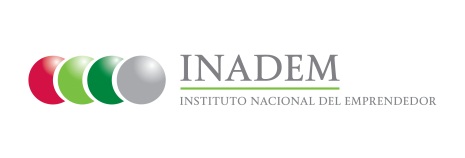 Meta 2015 y avance alcanzado
Medios de verificación

1) MIPYMES beneficiadas de la convocatoria: 
2.6  Realización o participación en eventos empresariales y de emprendimiento
2) MIPYMES beneficiadas a través de los proyectos apoyados bajo los convenios de coordinación con los estados.
3) MIPYMES atendidas Semana Nacional del Emprendedor.

La relación de proyectos aprobados de la convocatoria 2.6 se encuentra disponible en el link:  https://www.inadem.gob.mx/fondo-nacional-emprendedor/resultados-de-las-convocatorias-2015/